Téma: LOM SVĚTLA
F / 7. B				Týden: 8. – 12. 6.

Udělej výpisky /neposílej/, v uč. str. 172 – 174
Maluj označené obrázky
Zopakuj podle snímků
Vyzkoušej pokus /uč. str.174 dole/
Vypočítej př. z uč. str. 31, cv.11 a pošli
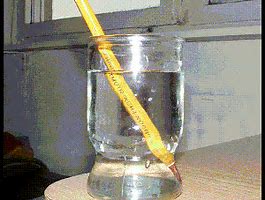 Na rovinném rozhraní dvou optických prostředí nastává lom světla.

			LOM PAPRSKU KE KOLMICI
Postupuje-li paprsek do prostředí, ve kterém se světlo šíří menší rychlostí, například ze vzduchu do skla, nastane 

lom paprsku ke kolmici
α ˃ β
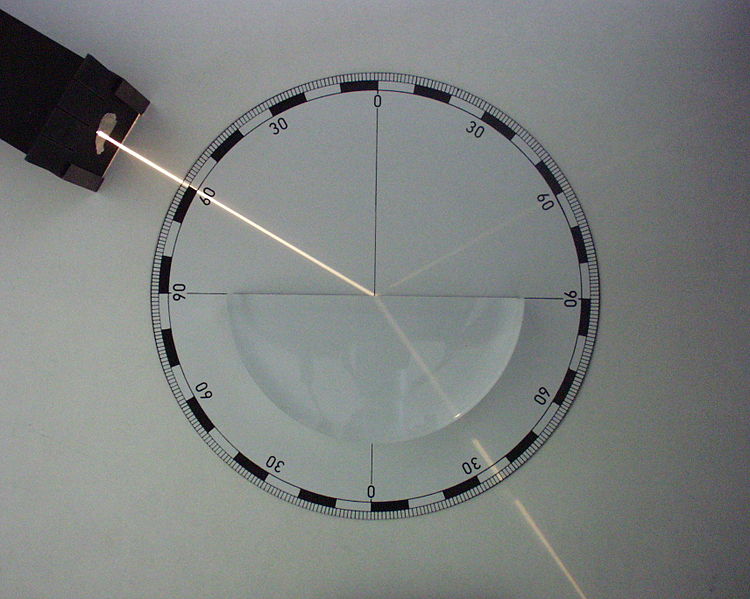 LOM PAPRSKU KE KOLMICI
Kolmice dopadu
Dopadající paprsek
Úhel dopadu
VZDUCH – malá hustota
SKLO – velká hustota
Úhel lomu
VZDUCH
Lomený paprsek
α ˃ β
Kolmice dopadu
LOM PAPRSKU OD KOLMICE
Dopadající paprsek
Úhel dopadu
SKLO
VZDUCH
Lomený paprsek
Postupuje-li paprsek do prostředí, ve kterém se světlo šíří větší rychlostí, například z vody do vzduchu,

nastane lom paprsku od kolmice
α ˂  β
Úhel lomu
VZDUCH
OPAKOVÁNÍ
VYBER SPRÁVNÝ NÁZEV
SKLO
Dopadající paprsek
VZDUCH
VZDUCH
LOM PAPRSKU KE KOLMICI
Lomený paprsek
LOM PAPRSKU ZA KOLMICÍ
LOM PAPRSKU OD KOLMICE
OZNAČ ÚHEL DOPADU
SKLO
Dopadající paprsek
VZDUCH
VZDUCH
Lomený paprsek
LOM PAPRSKU OD KOLMICE
OZNAČ ÚHEL LOMU
SKLO
Dopadající paprsek
VZDUCH
VZDUCH
Lomený paprsek
LOM PAPRSKU OD KOLMICE
OZNAČ KOLMICI DOPADU
SKLO
Dopadající paprsek
VZDUCH
VZDUCH
Lomený paprsek
LOM PAPRSKU OD KOLMICE